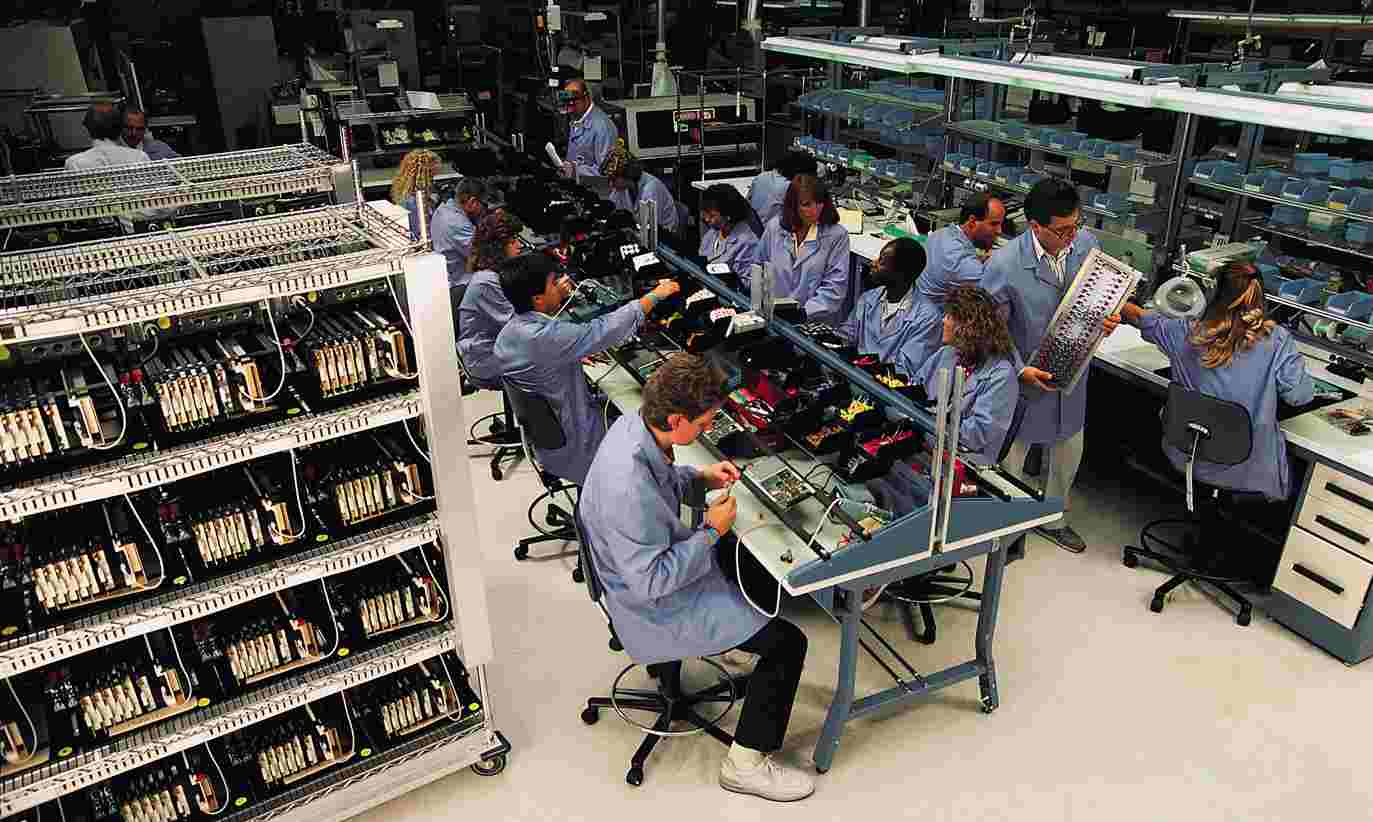 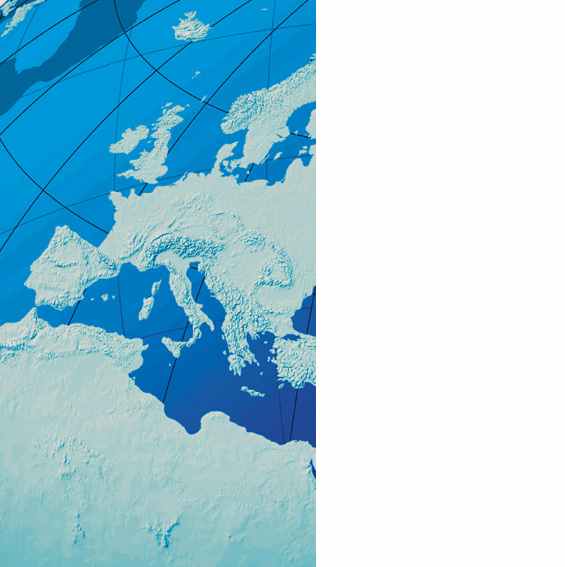 Konkurenca e plote dhe Monopoli
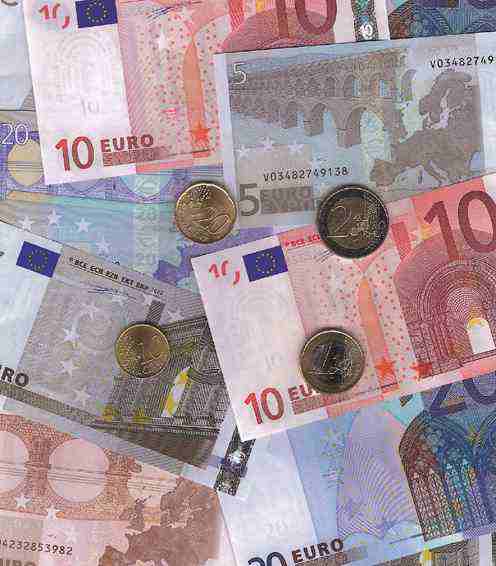 Konkurrenca e plotë dhe karakteristikat kyqe
Tregu me konkurrencë te plotë-asnjë shitës apo blerës nuk ka fuqi tregu. 

Karakteristikat e tregut janë:
Ka shumë blerës dhe shitës; 
Produktet janë homogjene;
Nuk ka barriera të hyrjes dhe daljes nga tregu;
Informacione të plota;
Firma synon maksimizimin e profitit te saj.
Firmat janë çmimpranues
Çmimpranues sepse:
Çmimi i produkteve determinohet nga oferta dhe kërkesa e tregut;
Nuk ka arsye te vendoset çmim me i ulët se ai i tregut;
Firmat mund të rregullojnë prodhimin por jo edhe çmimin.
Outputi i firmës
Firma mund te prodhojë aq sa te dojë por si e zgjedhë optimumin?
Duke analizur te ardhurat dhe kostot e prodhimit.
Kostot e prodhimit reflektohen në anën e ofertës 
Te ardhurat e firmës reflektohen në anën e kërkesës.
Tregu dhe firma
Shembull:
Kosiderojm nje firmë e cila prodhon nje produkt te njejtë me produktet që firmat tjera ne treg prodhojnë.
3.	Firma mund të shesë te gjitha produktet me cmimin e caktuar nga tregu…
1.	Pika ku pritet  kurba e kërkesës dhe ofertës së tregut…
Cmimi
Cmimi
Sasia
Sasia
4.	Prandaj  kurba e kerkeses eshte horizontale
2.	Cmimi që përcakton ekulibrin e cmimeve ne treg(PE)
Figura 1:  Tregu dhe Firmat
Tregu
Firma
S
$400
$400
Kurba e kërkesës së firmës
D
Tregu dhe firma vazhdim...
Firmat në treg janë shumë, prodhojnë dhe ofrojnë sasi shumë të madhe për shitje. Outputi për firmë është i vogël.
Kërkesa dhe oferta e tregut përcaktojnë ekuilibrin e çmimit dhe sasisë. 
Një firmë e vetme prodhon një pjesë të vogël të outputit të tregut dhe duhet ta shet me çmimin e tregut.
Funksioni i kërkesës që ka firma është perfekt elastik!
1.	Pika ku pritet  kurba e kërkesës dhe ofertës së tregut…
Cmimi
Cmimi
Sasia
Sasia
3.	Prandaj  kurba e ofertes eshte horizontale
2.	Cmimi që përcakton ekulibrin e cmimeve ne treg(PE)
Figura 2:  Tregu dhe Firmat
3.	Firma mund të shesë te gjitha produktet me cmimin e caktuar nga tregu…
Tregu
Firma
S
$400
$400
Te ardhurat mesatare te firmës(AR)
D
Tregu dhe firma vazhdim...
Si çmim-pranues, firma nuk mund të ngrit çmimin mbi PE Nuk ka arsye të shet për më pak.  Firma mund të shet sa të don dhe mund të prodhojë me cmim te ekuilibrit. 
Pasiqë secila njësi mund të shitet me PE , firma mund te arrije te ardhura mesatare qe janë te barabarta me PE .
 PE = AR =Kërkesën
Kostot dhe të ardhurat e firmës konkuruese
Për firmat konkuruese, të ardhurat margjinale ne secilën sasi të ofruar janë të barabrta me çmimin e tregut
Prandaj, kurba e kërkesës dhe ofertës së firmës janë me formë te njejtë Vija horizontale
Dollar
1
2
3
4
5
6
7
8
9
10
Sasia e prodhuar
Figure 3(a): Maksimizimi i Profitit ne konkurrencen perfekte
TR
TC
$2,800
Maksimumi i Profitit ne dite = $700
2,100
550
pjerrtësia= 400
Dollar
1
2
3
4
5
6
7
8
9
10
Sasia e prodhuar
Figure 3(b): Maksimizimi i Profitit ne konkurrencen perfekte
MR = MC
MC
$400
D = MR
Të ardhurat totale dhe kostot totale
Mënyra më direkte për te shikuar mënyrën se si firma maksimizon profitin ështe përmes të ardhurave dhe kostove totale.
Nga të ardhurat totale  zbresim kostot totale dhe fitojm profitin total për outputin e dhënë
Profiti total = TR - TC
Të ardhurat margjinale dhe kostot margjinale
Firma duhet të vazhdojë me rritjen e outputit derisa MR> MC. 
Mbani në mend se maksimizimi i profitit arrihet kur kurba e MC pret kurbën e MR.
Llogaritja e profitit dhe humbjes totale
Për firmën, profiti për njësi llogaritet:
të ardhurat e fituara minus kostot për njësi
të ardhurat janë çmimet(P) që vendos firma për outputin kurse kostot janë të të ashtuquajturat kosto totale mesatare (ATC), gjegjësisht:
 Profiti për njësi = P – ATC
Të ardhurat margjinale dhe kostot margjinale
Firma ka profit gjithmon kur P > ATC
Totali i profitit arrihet kur shkalla optimale e profitit është e barabart me hapsirën e drejtkendshit, ndërmjet P dhe ATC.

Firma ka humbje kur P < ATC 
Totali i humbjes arrihet kur shkalla optimale e profitit është e barabart me hapsirën e drejtkendshit, ndërmjet P dhe ATC.
Dollar
Sasia e prodhimit
1
2
3
4
5
6
7
8
Figura 4(a):  Paraqitja grafike për profitin e firmës
Profiti ekonomik
ATC
MC
Profiti për njësi ($100)
d = MR
$400
300
Dollar
1
2
3
4
5
6
7
8
Sasia e prodhimit
Figure 3(a): Paraqitja grafike për humbjen e firmës
Humbja ekonomike
MC
Humbja për njësi($100)
ATC
$300
d = MR
200
Dp
Maksimizimi profitit kohë afatshkurtër
p është TR - TC, pra (PE -C3)Q3 = p.
Te Q3, TC është C3 Q3;
TR është PE Q3.
Duke e rritur prodhimin nga Q3 te Q*, TC do të rritët;
Dp është fusha mbi MC dhe nën MR.
TR do të rritët.
Firma
MC
$
ATC
.
D = AR = MR
PE
p
MAXIMUMi p është kurMC = MR !
C3
DTR
DTC
TC
QX/ut
Q1
Q3
Q4
0
Q*
[Te Q3 kosto për njësi [ATC] është në minimum.]
Ekuilibri në periudhen afatshkurtër
Në konkurrencen perfekte, tregu barazon preferencat e shitjes dhe blerjes përkatësisht shitësve dhe blerësve dhe në këtë mënyrë përcakton çmimin e tregut.
Blërsit dhe shitësit ndahen të kënaqur me sasinë e ofruar dhe sasinë e blerë.
Firmat konkurruese mund të arrijë profit ekonomik apo humbje ekonomike.
Sasia e kerkuar ne cmime te ndyshme
Sasia e ofruar ne cmime te ndyshme
Kurba individuale e kerkeses
Kurba individuale e ofertes
Se bashku
Se bashku
Sasia e ofruar nga te gjitha firmat ne cmime te ndyshme
Sasia e kerkuar nga te gjithe konsumatoret ne cmime te ndyshme
Kurba e kerkeses ne treg
Kurba e ofertes ne treg
Ekuilibri I tregut
S
P
D
Sasia e kerkuar nga konumatori
Sasia e ofruar nga firma
Q
Konkurreca perfekte përmbledhje
Minimizimi I humbjës ne kohë të shkurt
Kur çmimi është më i madhë se sa PP , firma mund të krijonprofit ekonomik p .  Te çmimi, PL,  firma arrin “pikën kritike”. Kjombulon “profitin normal”  [ATC > P = MR > AVC ]
MC
$
ATC
Firm
AVC
Nëse çmimi bjenë nën PL ,
Firma duhët të “mbyllet”për ti minimizuar humbjet.
 [ P = MR < AVC]
PP
PL
QX/ut
Q3
0
QL
Nëmes çmimeve PL dhe PP, firma do të ketë humbje por mund ti minimizojëhumbjet duke prodhuar ku MC =  MR nëmes niveleve të outputit QL & Q3.
Besa Xhaferi, Mikroekonomi 1
2010
A eshte konkurrenca perfekte reale?
Supozimi se tregu duhet te jete i kenaqur (si bleresit ashtu edhe shitesit) per te arritur konkurrencen perfekte eshte supozim i kufizuar
Supozimi i konkurrences perfekte ne kuptimin strikt nuk respektohet
Ekonomistet ne analizat e tyre me shume se cdo strukture tjeter tregu perdorin konkurencen perkete
PSE?
Si model konkurrenca perfekte eshte shume e fuqishme
Shume tregje perafersisht jane te ngjashme me modelin e konkurences perfekte por jo decidivisht